Braille and Large Print Services
Kim Barber – Manager Braille and Large Print Services
Leanne Tucker – R/Coordinator Braille Production
Navkaran Virdi – Project Officer
Contents
Braille and Large Print Services – support for schools and teachers
Introduction and contents – slides 1 and 2
BLPS in brief – slide 3
Braille services – slides 4 to 9
Large print and library – slides 10 and 11
3D project – slides 12 to 16 
Contacts – slide 17 
End of slides
2
Braille and Large Print Services – in brief
Over 1200 students with vision impairment within NSW DoE schools
225 vision teachers – Itinerant Support Teacher Vision
25 vision teams based across the state
11 outpost operators
BLPS main team 22 swells to 30+ over peak production times
Produce accessible assessments (e.g. Check – in, VALID, Best Start, HSC)
One of the first to produce screen reader accessible Maths text books. (e.g. Check – in, VALID, Best Start, HSC)
Training and Development
Over 11,500 braille volumes and over 8,000 large print titles held within the library.
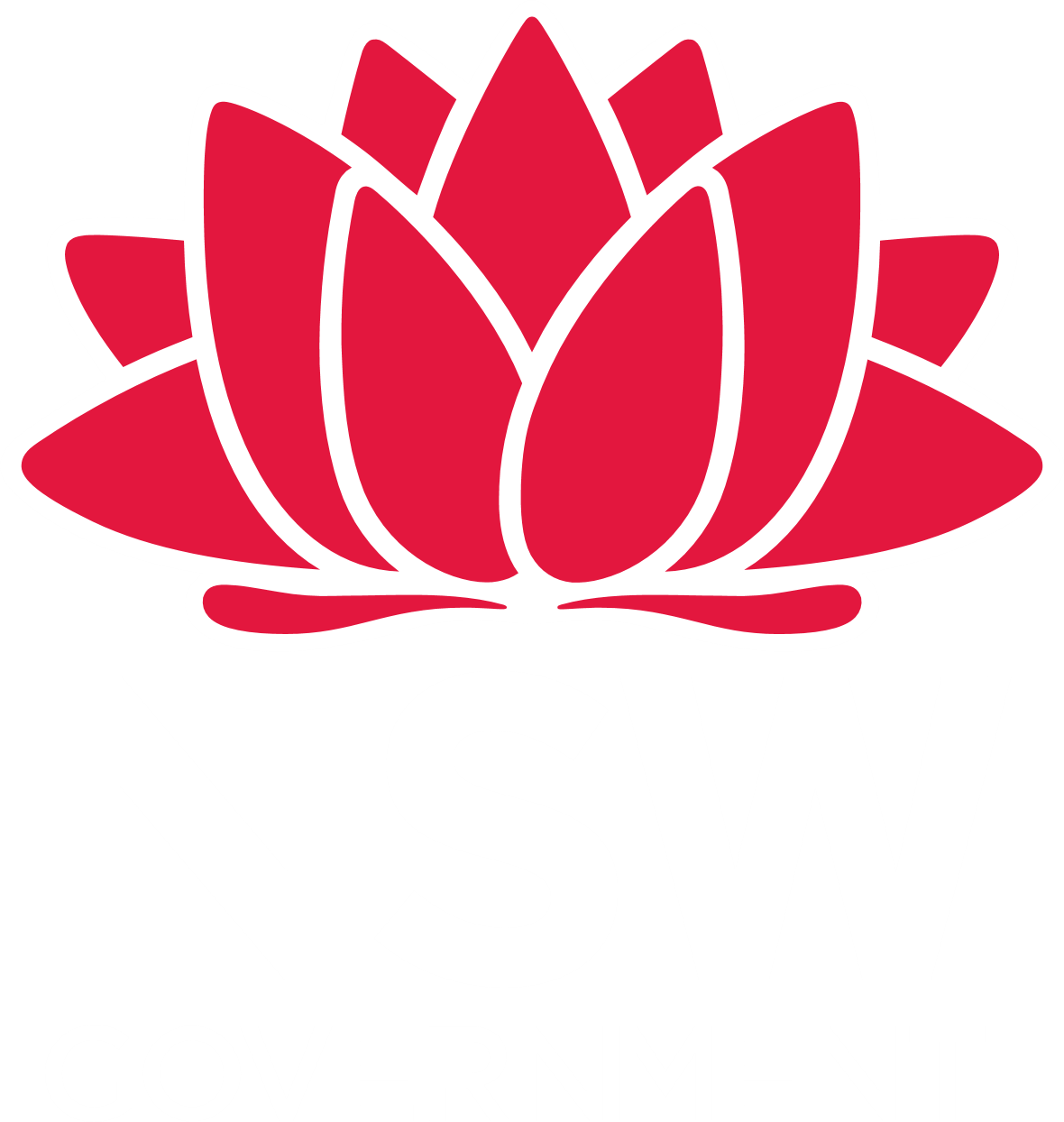 education.nsw.gov.au
Braille and Large Print Services – Braille
The Braille Production Team
Primary text books
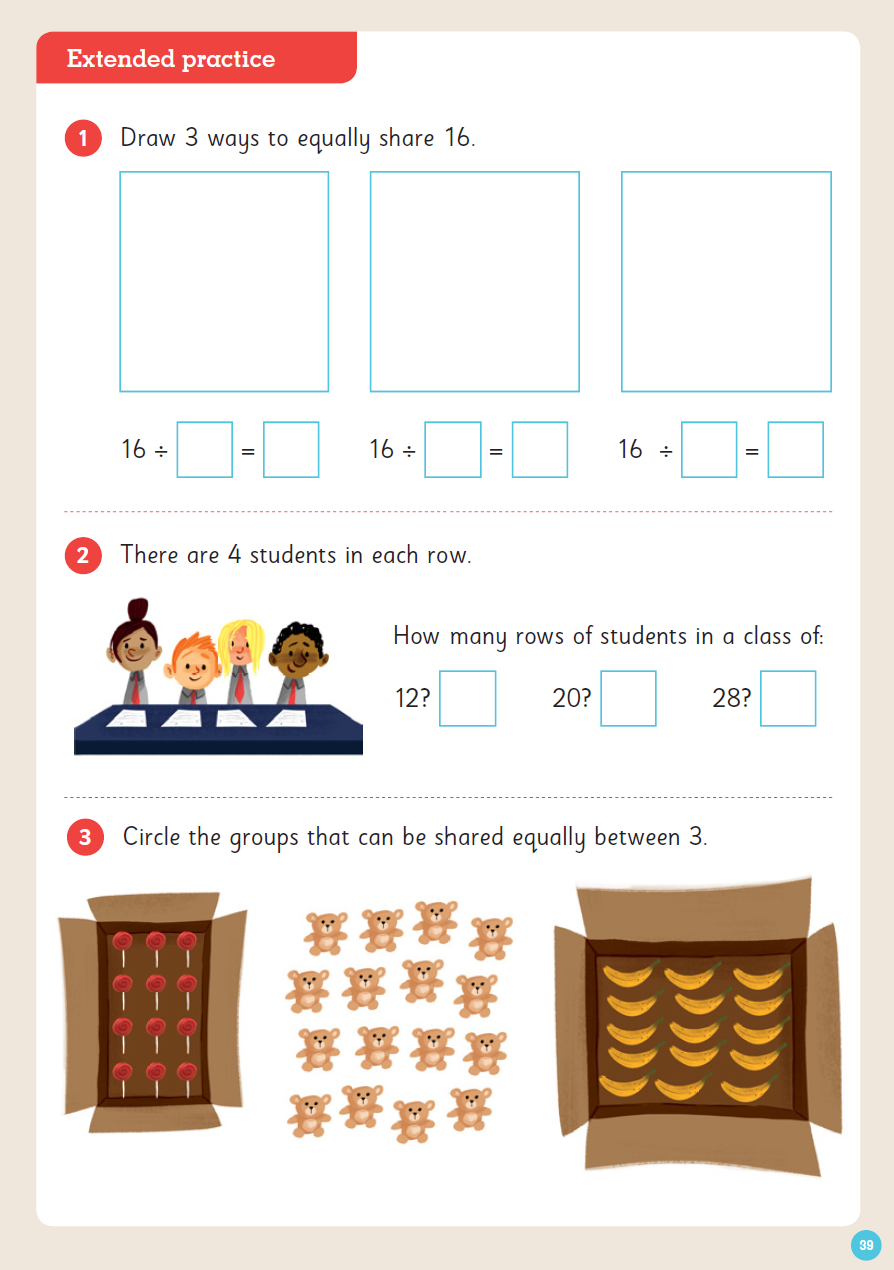 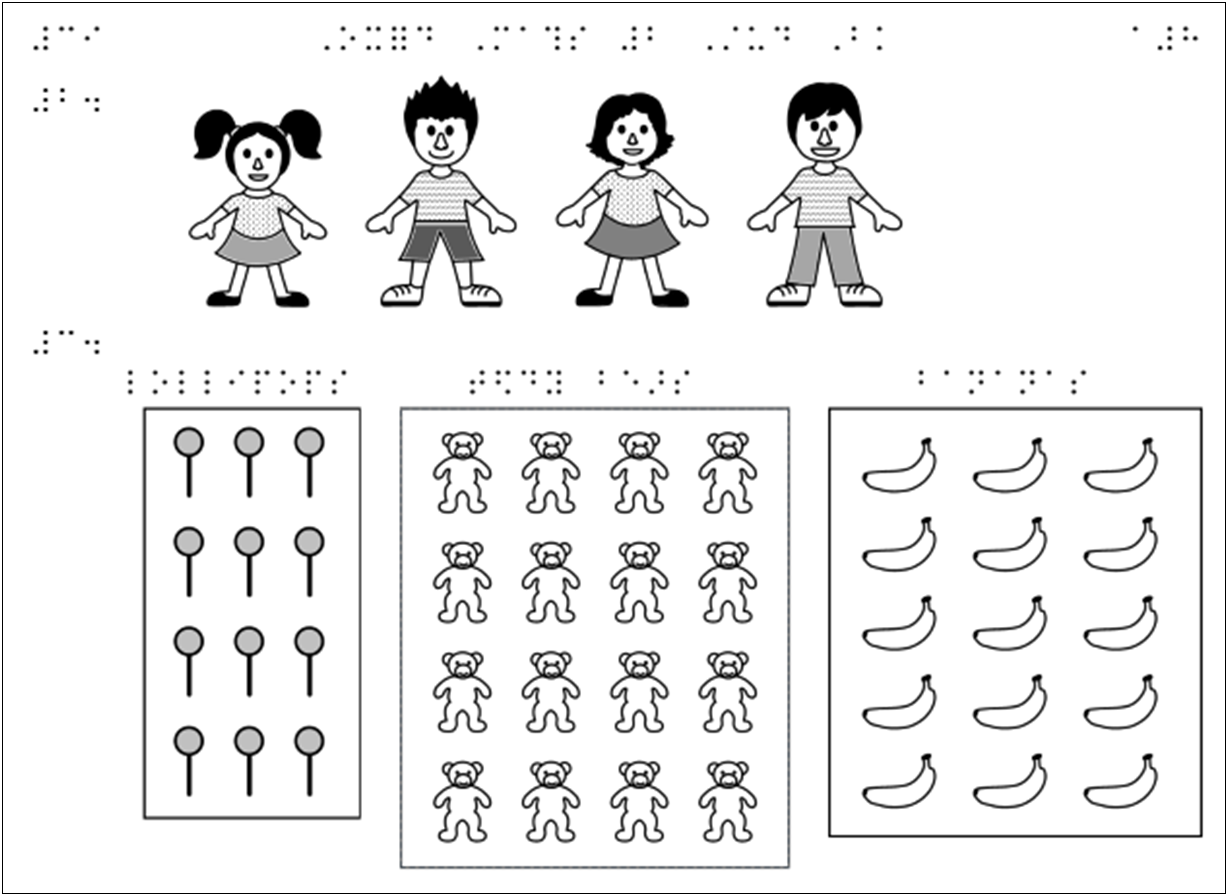 BLPS.info@det.nsw.edu.au
4
Braille and Large Print Services – Braille (a)
Secondary text books
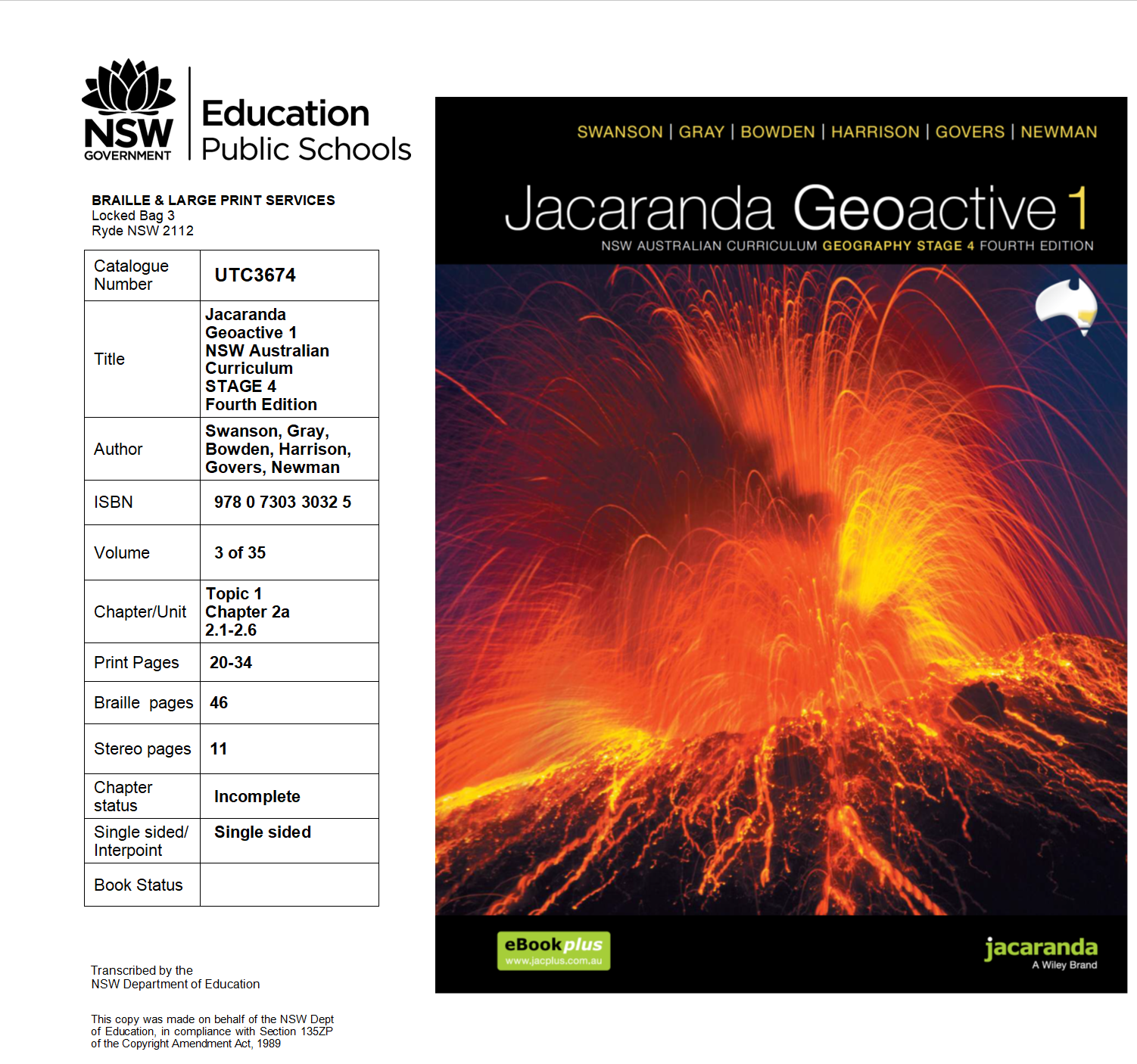 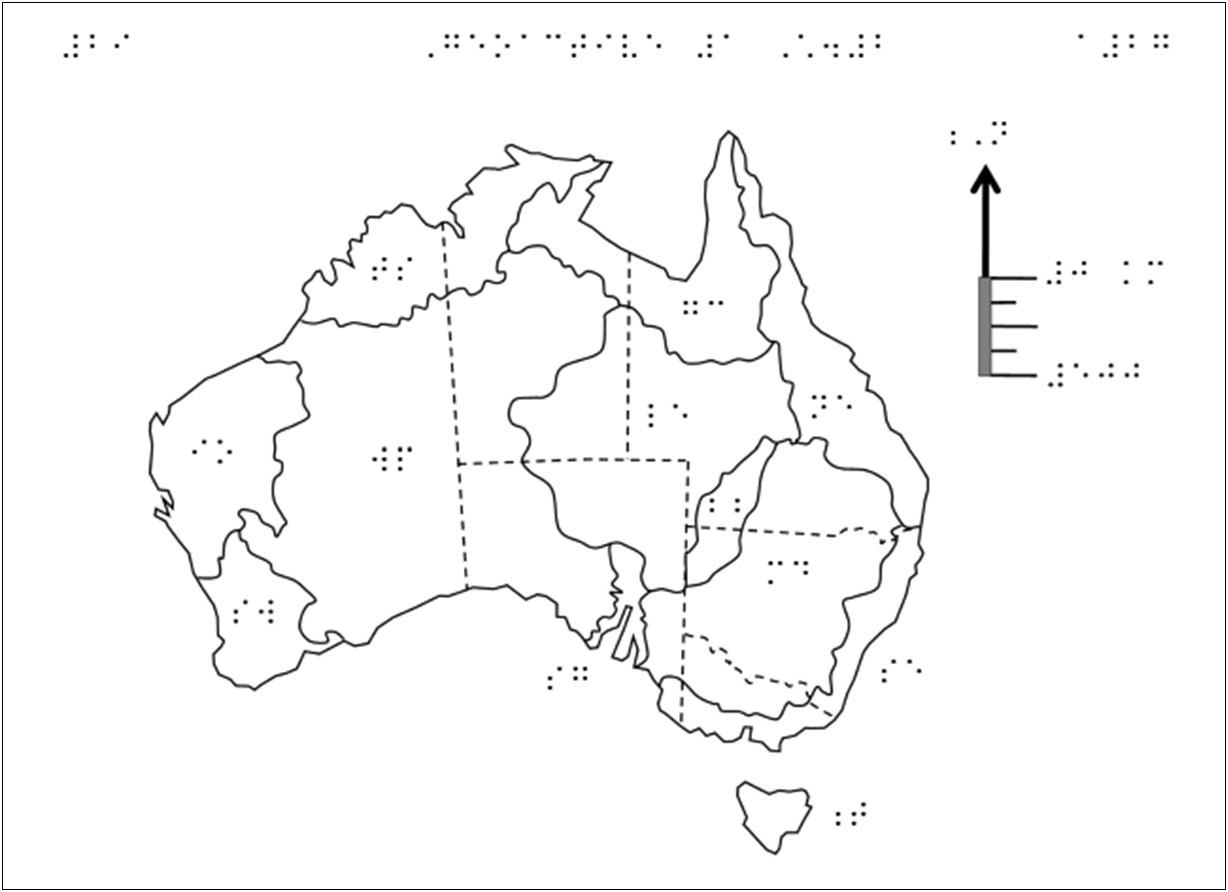 BLPS.info@det.nsw.edu.au
5
Braille and Large Print Services – Braille (b)
Novels and plays
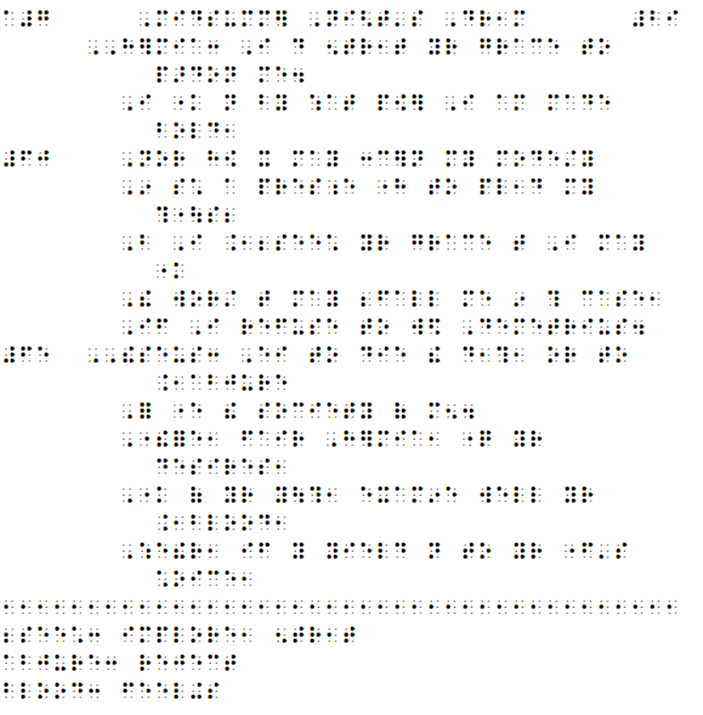 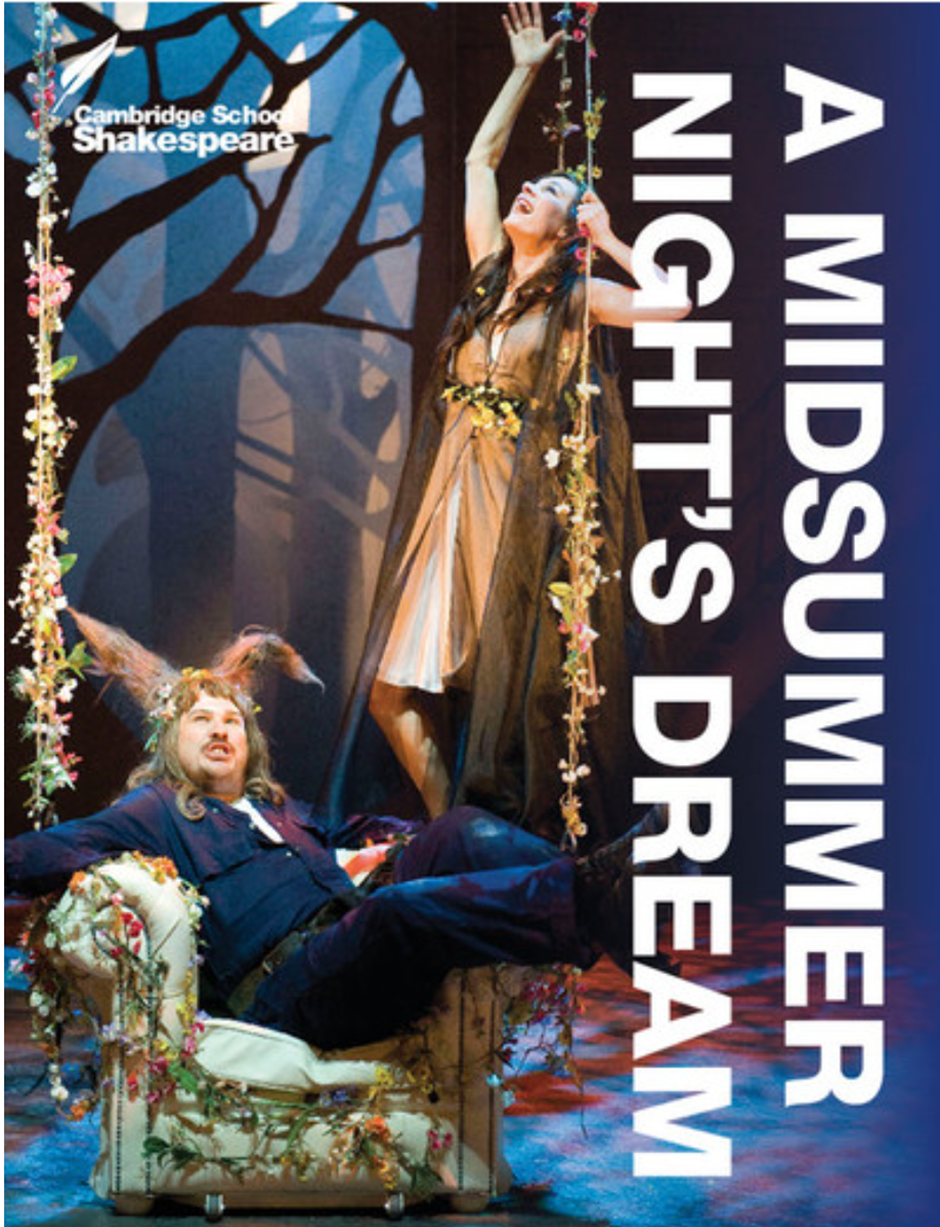 BLPS.info@det.nsw.edu.au
6
Braille and Large Print Services (c)
Braille – Early Readers
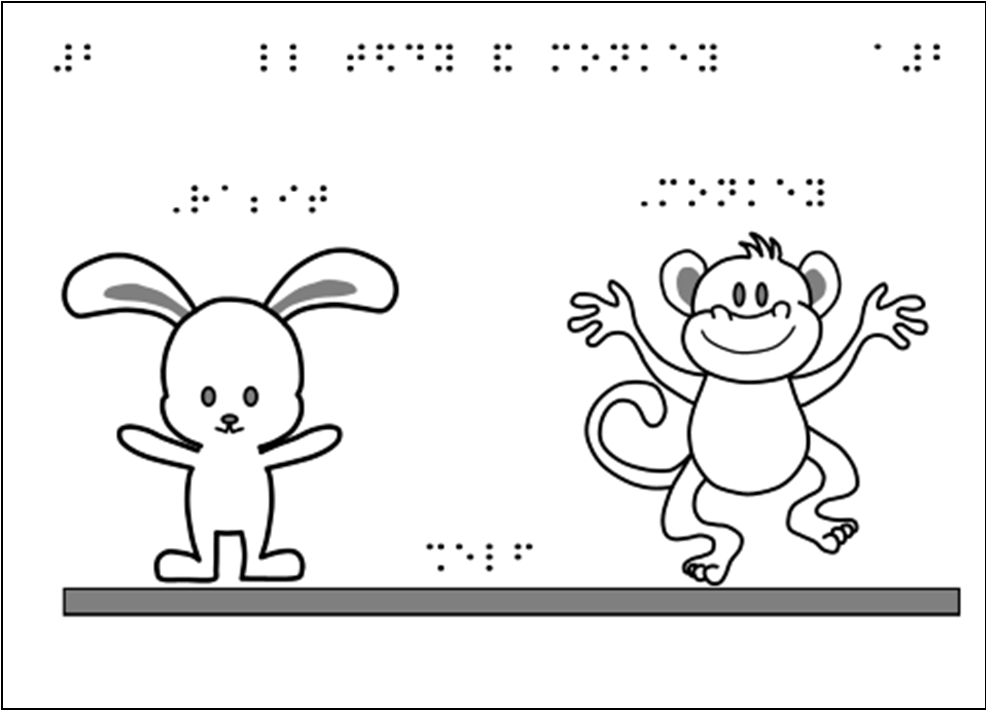 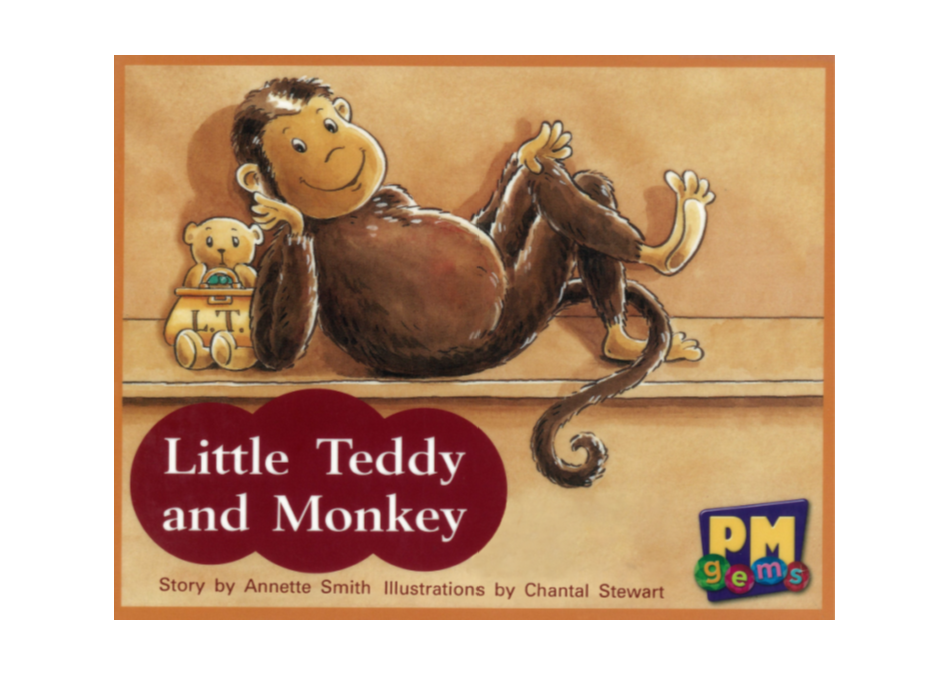 BLPS.info@det.nsw.edu.au
7
Braille and Large Print Services – Braille (d)
Increase in demand for accessible Word documents
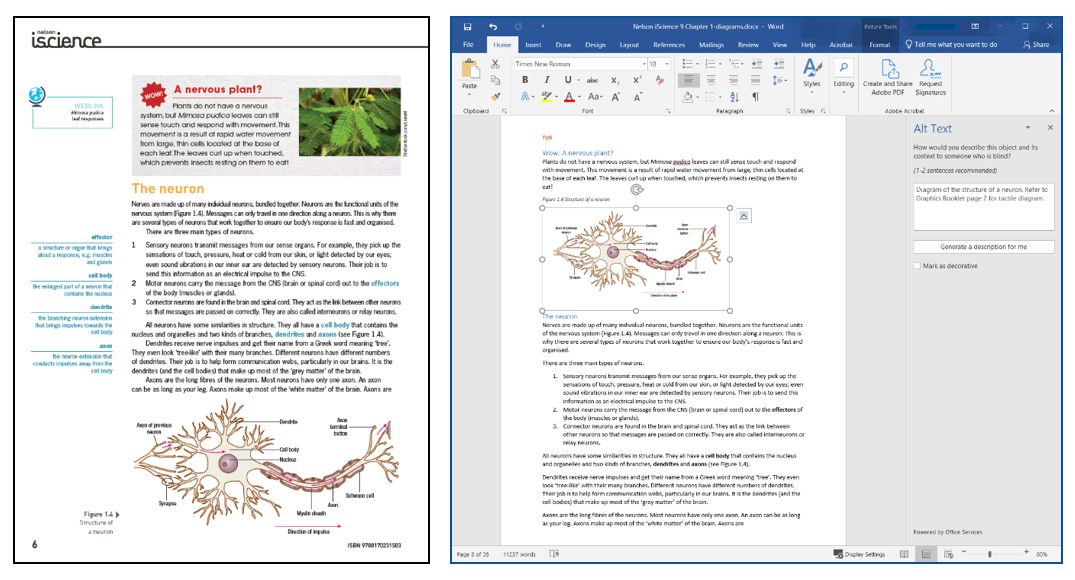 BLPS.info@det.nsw.edu.au
8
Braille and Large Print Services – Braille (e)
Developing textures
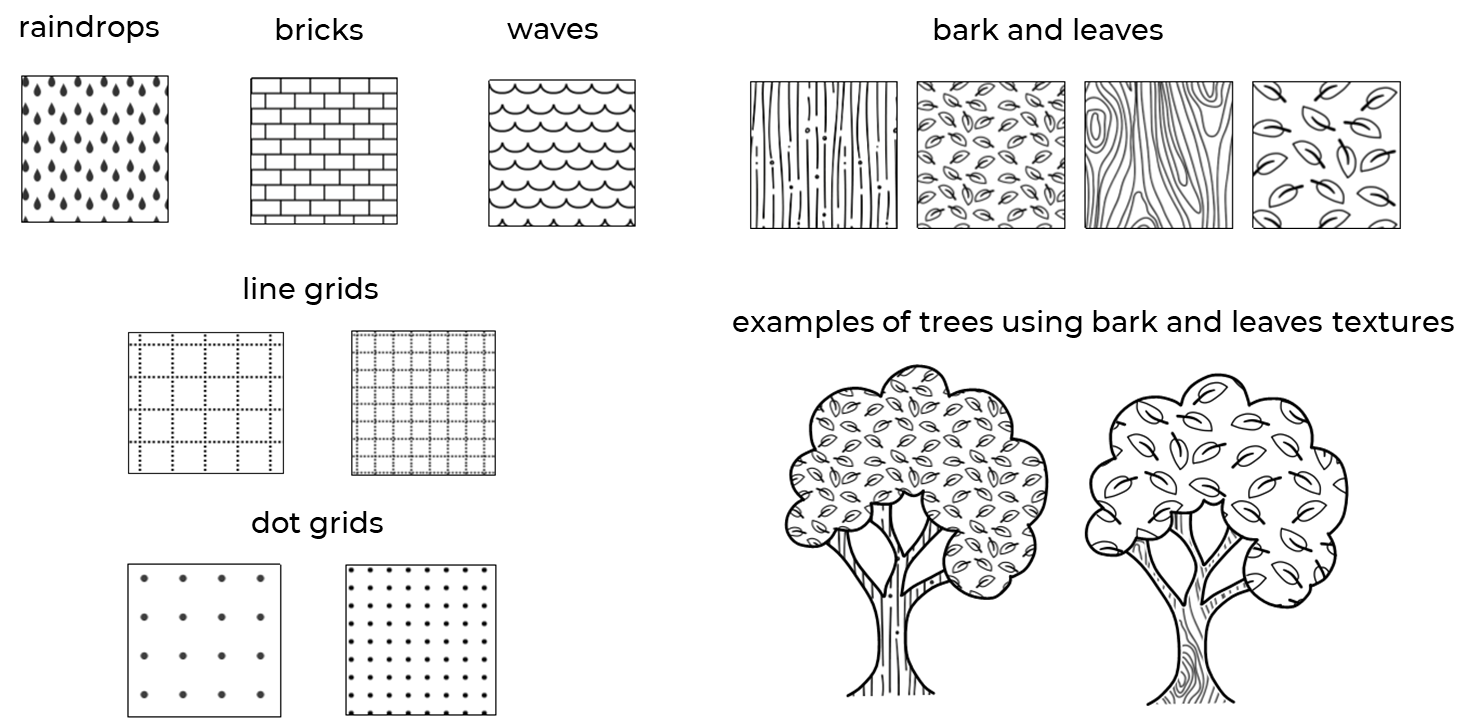 BLPS.info@det.nsw.edu.au
9
Braille and Large Print Services - Resources
Large Print and Library
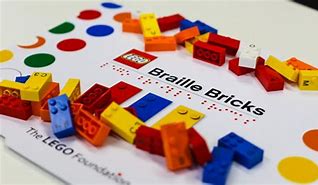 Large print formats – N18, N24, N36, N48.
Sora – reading app, for audio and e-books
Tagged PDFs
Teacher resource library
Specialised equipment loans (Braillers, Braille LEGO, Draftman kits, tactile protractors to name a few)
Design and print specialised dark lined exercise books for students
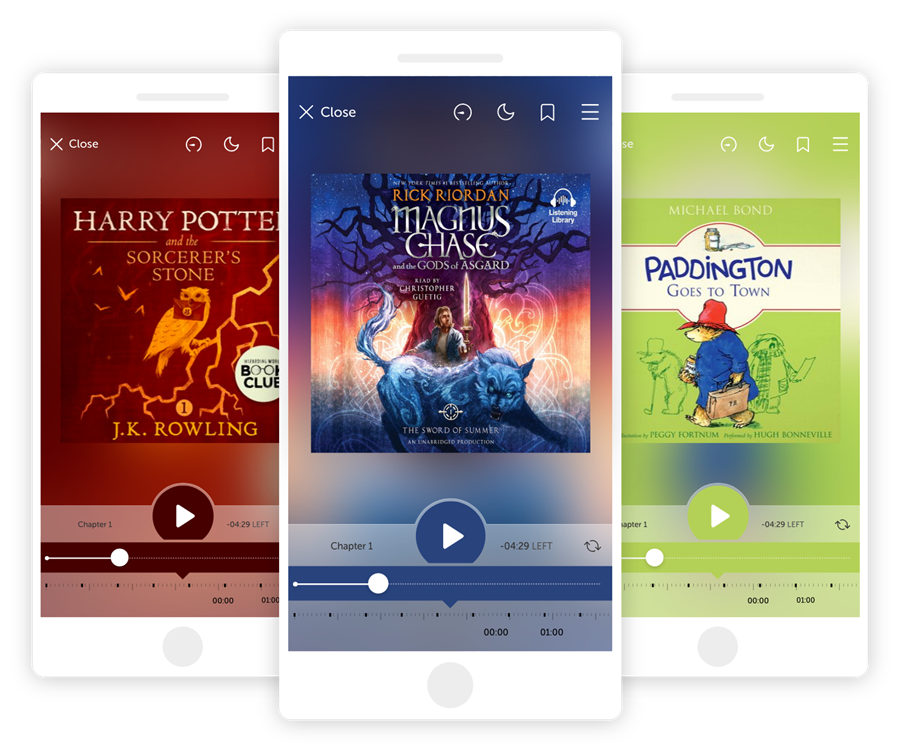 BLPS.info@det.nsw.edu.au
10
Braille and Large Print Services – CVI books
Increased need for these resources
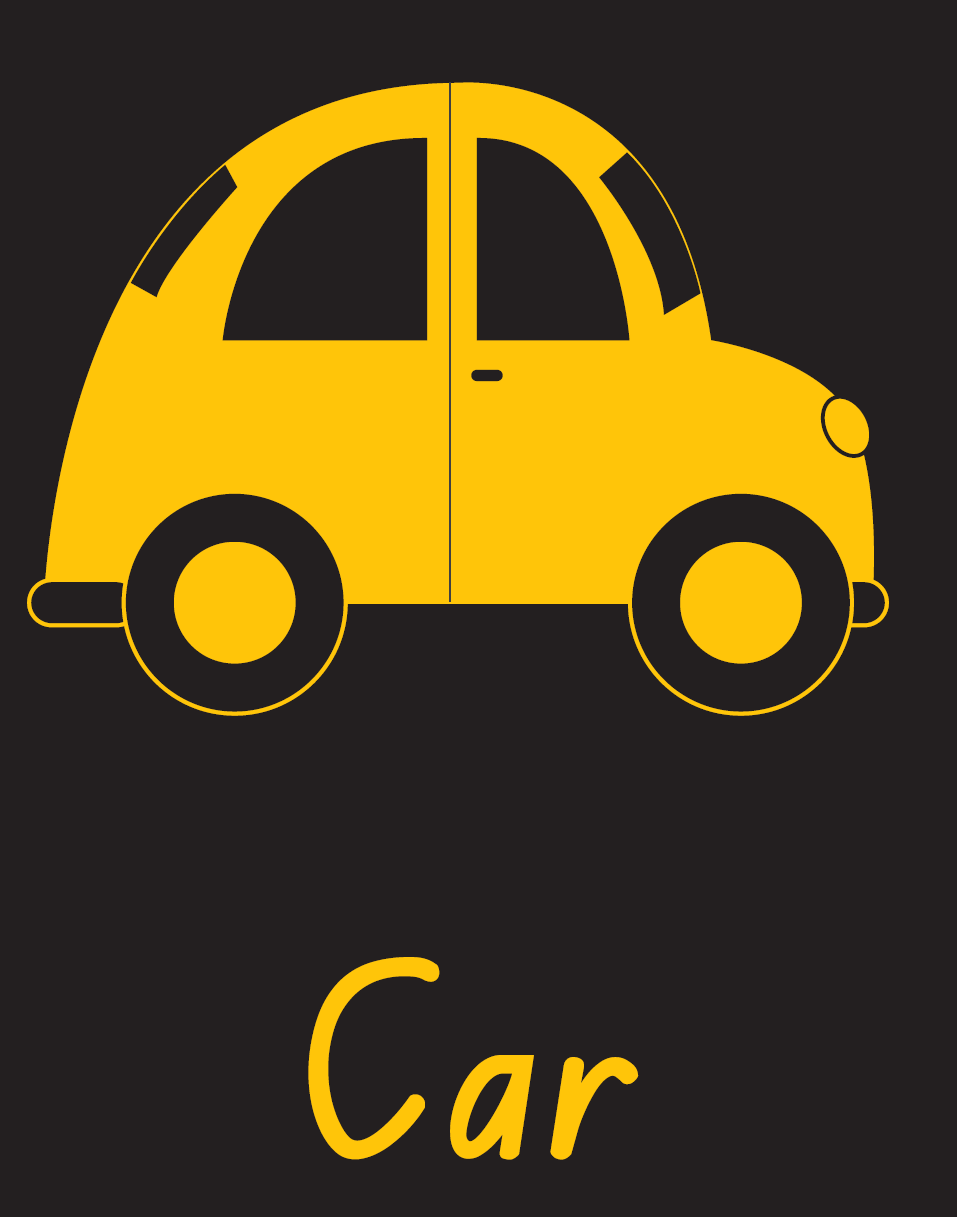 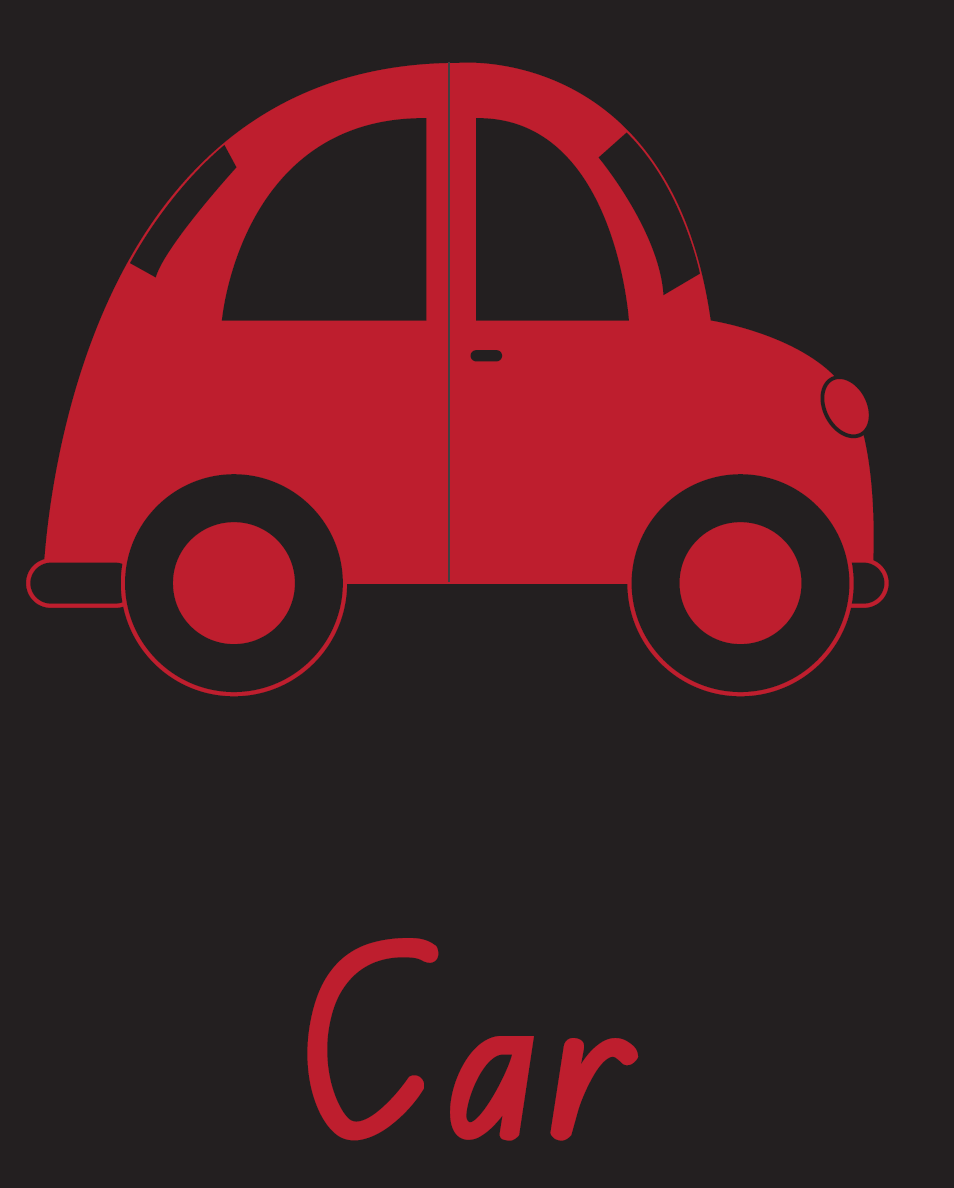 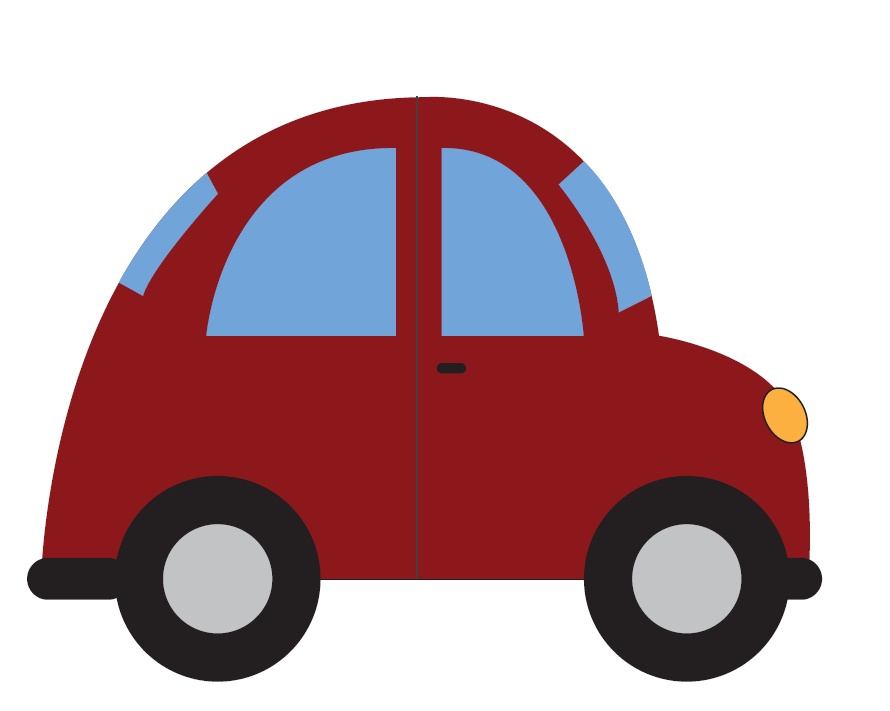 Files can be edited as students may have different visual colour preferences.
High contrast and image only books are being produced.
BLPS.info@det.nsw.edu.au
11
Braille and Large Print Services – 3D Prints (a)
What we offer – Science
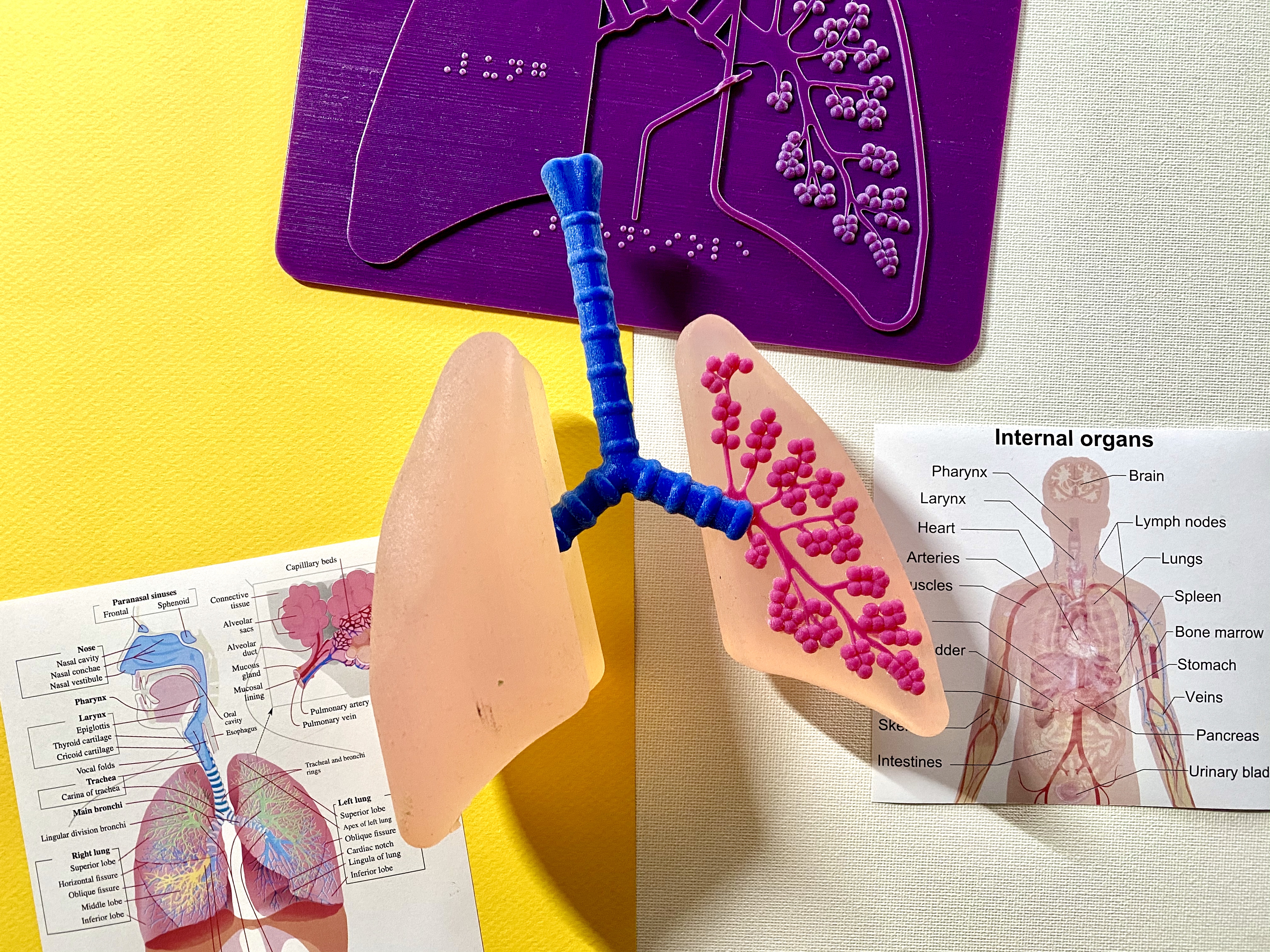 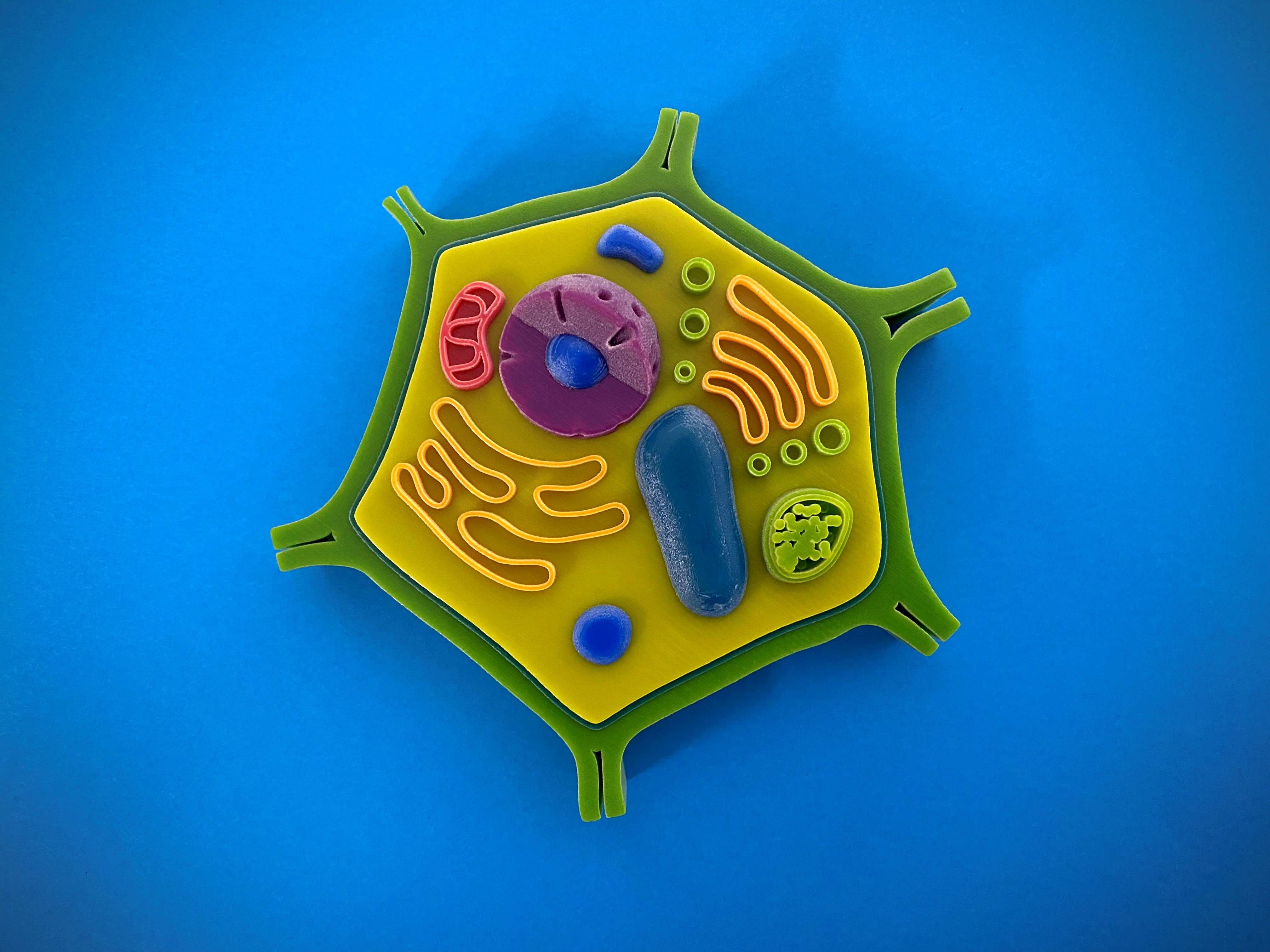 Anatomy
Biology
Earth Science
Astronomy
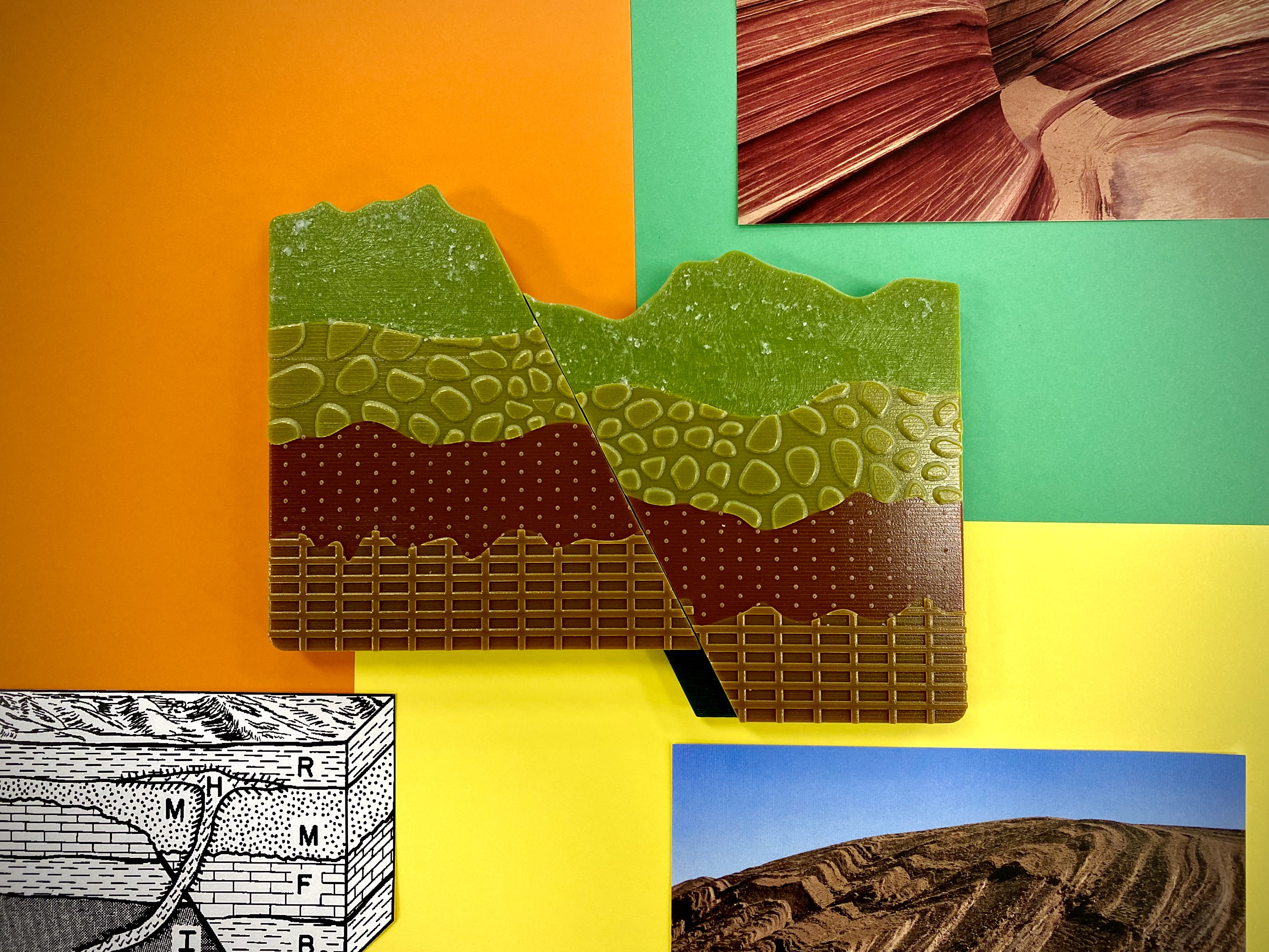 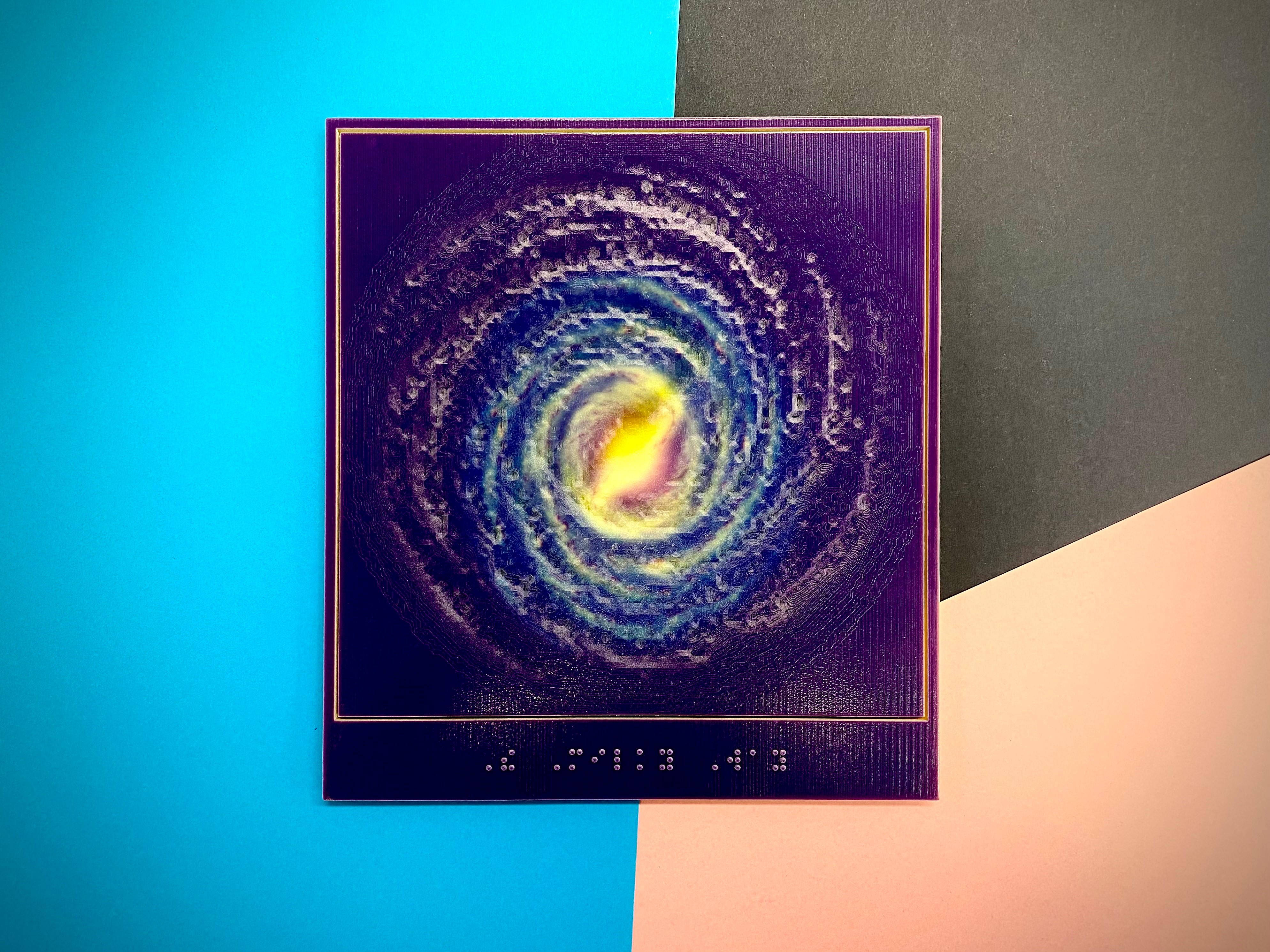 BLPS.info@det.nsw.edu.au
12
Braille and Large Print Services – 3D Prints (b)
What we offer – History
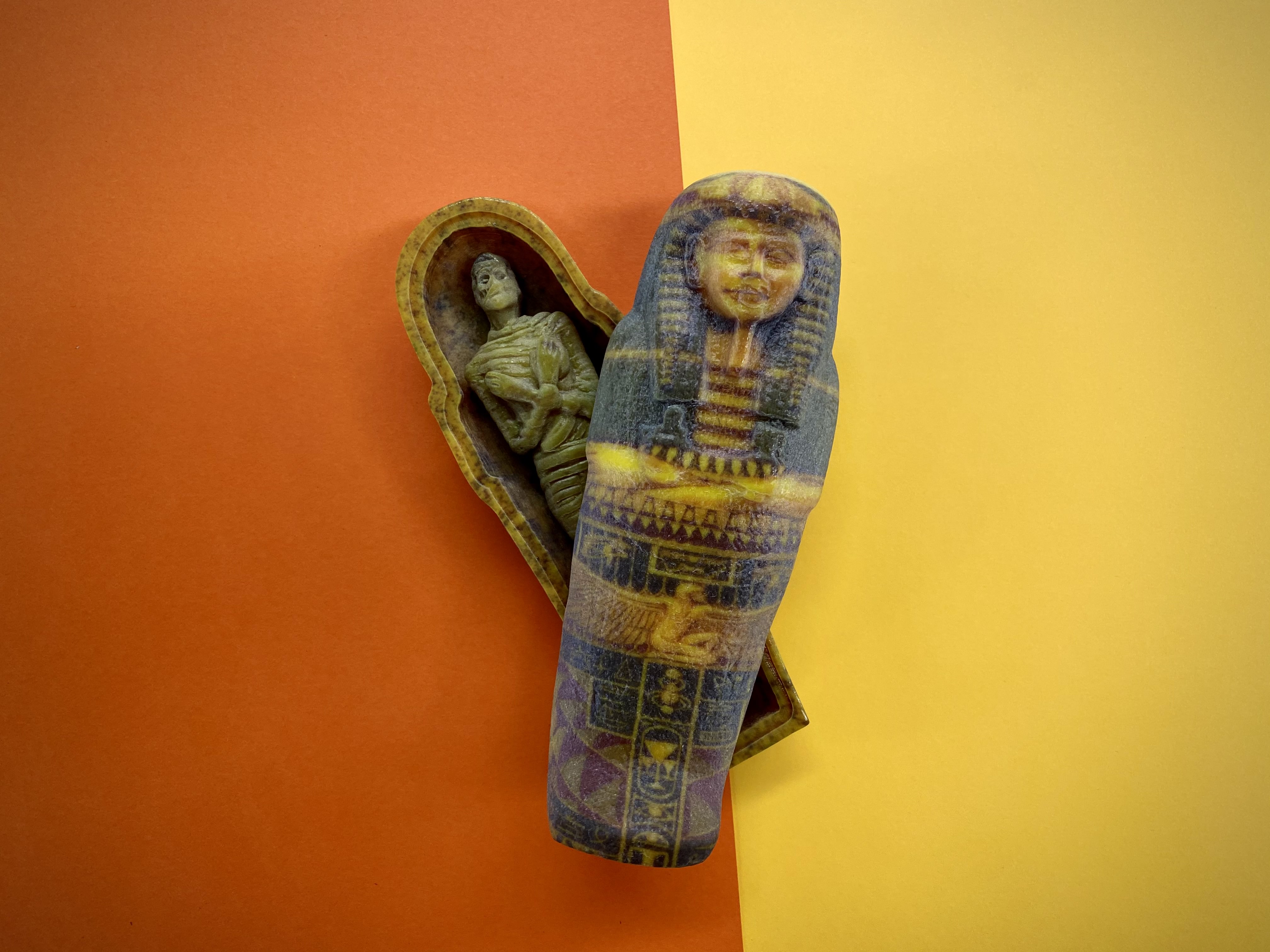 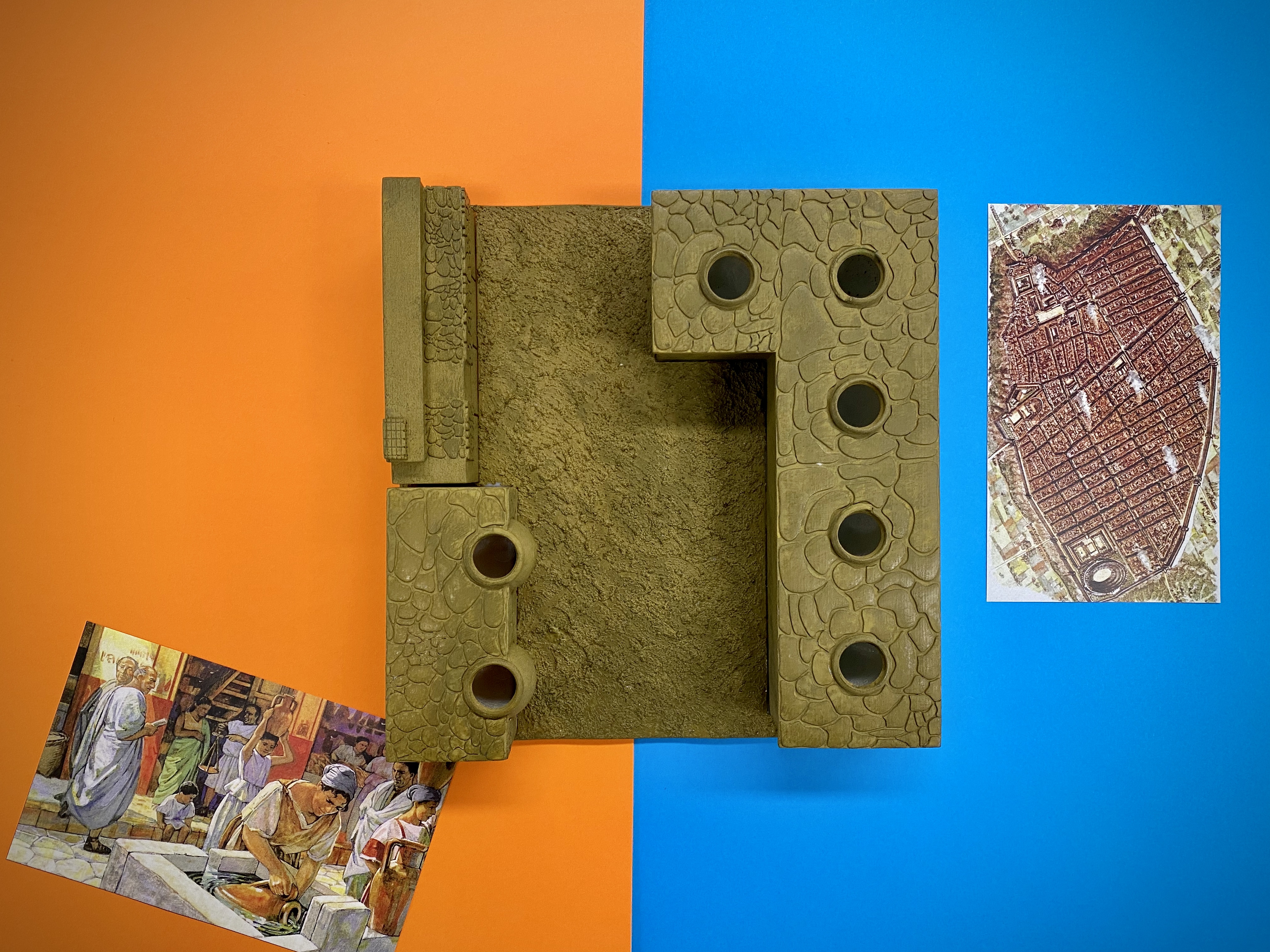 Ancient Egypt
Pompeii and Herculaneum
Art History
Ancient Greece
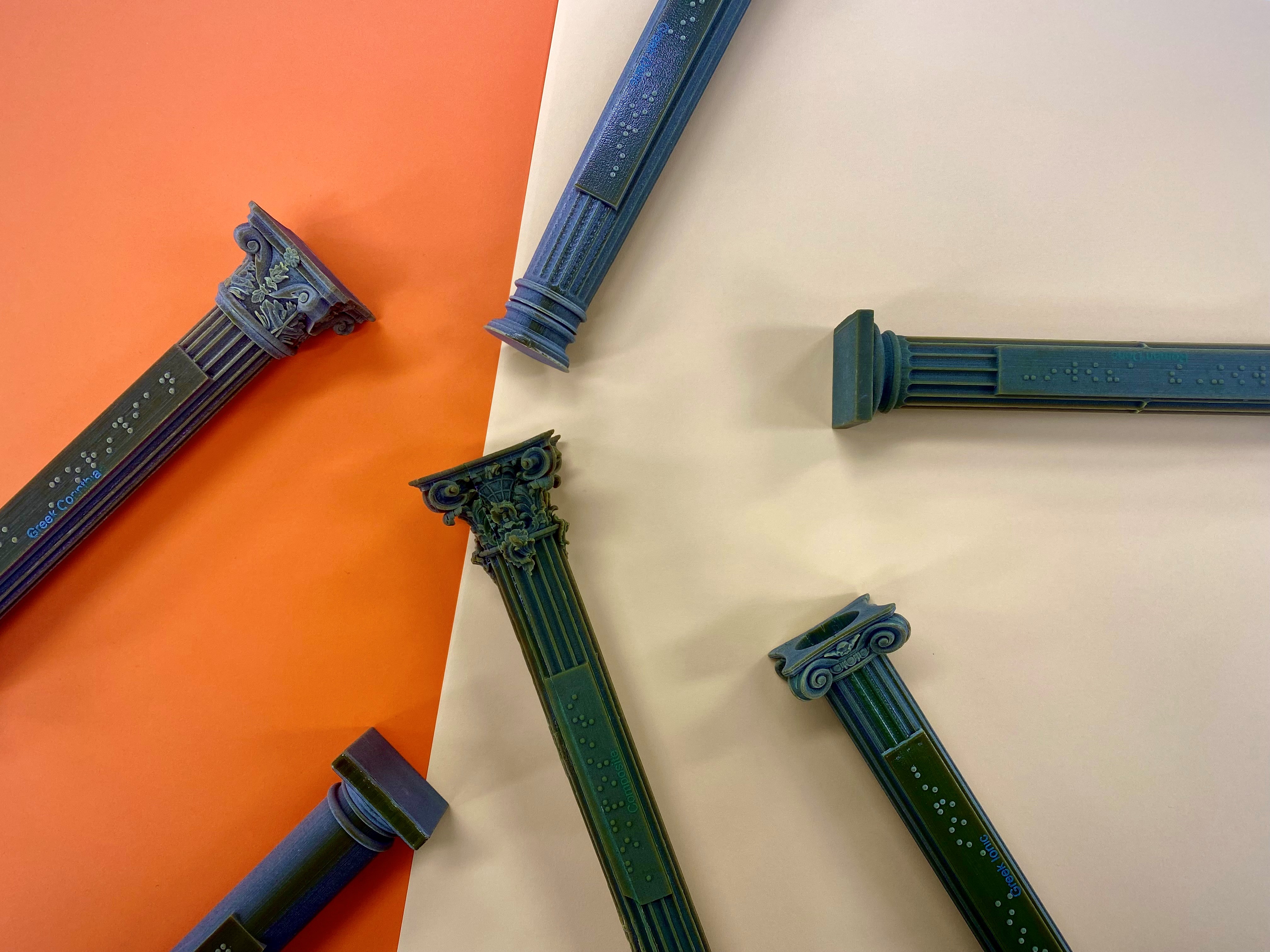 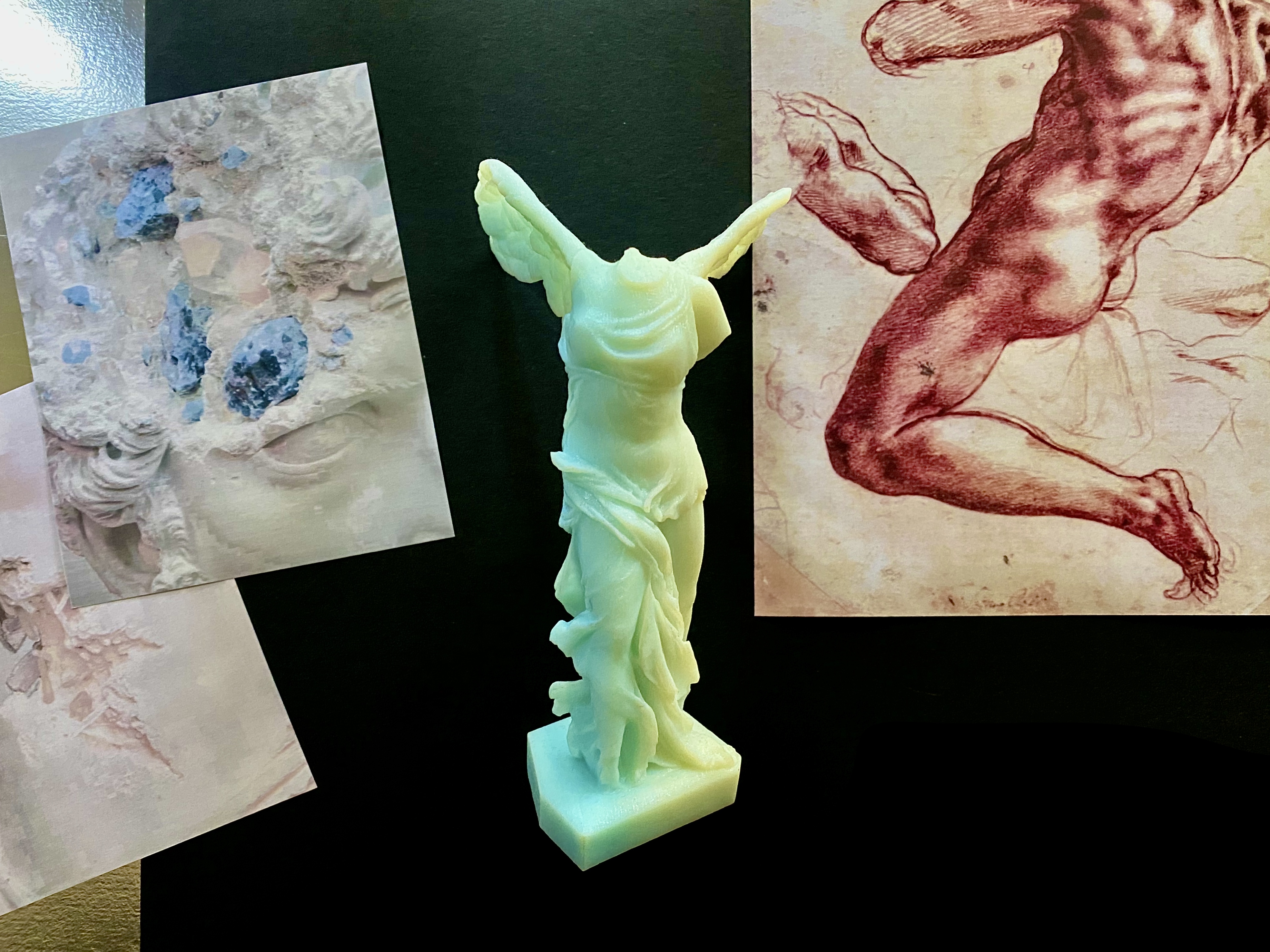 BLPS.info@det.nsw.edu.au
13
Braille and Large Print Services – 3D Prints (c)
What we offer – Classroom tools and teaching aids
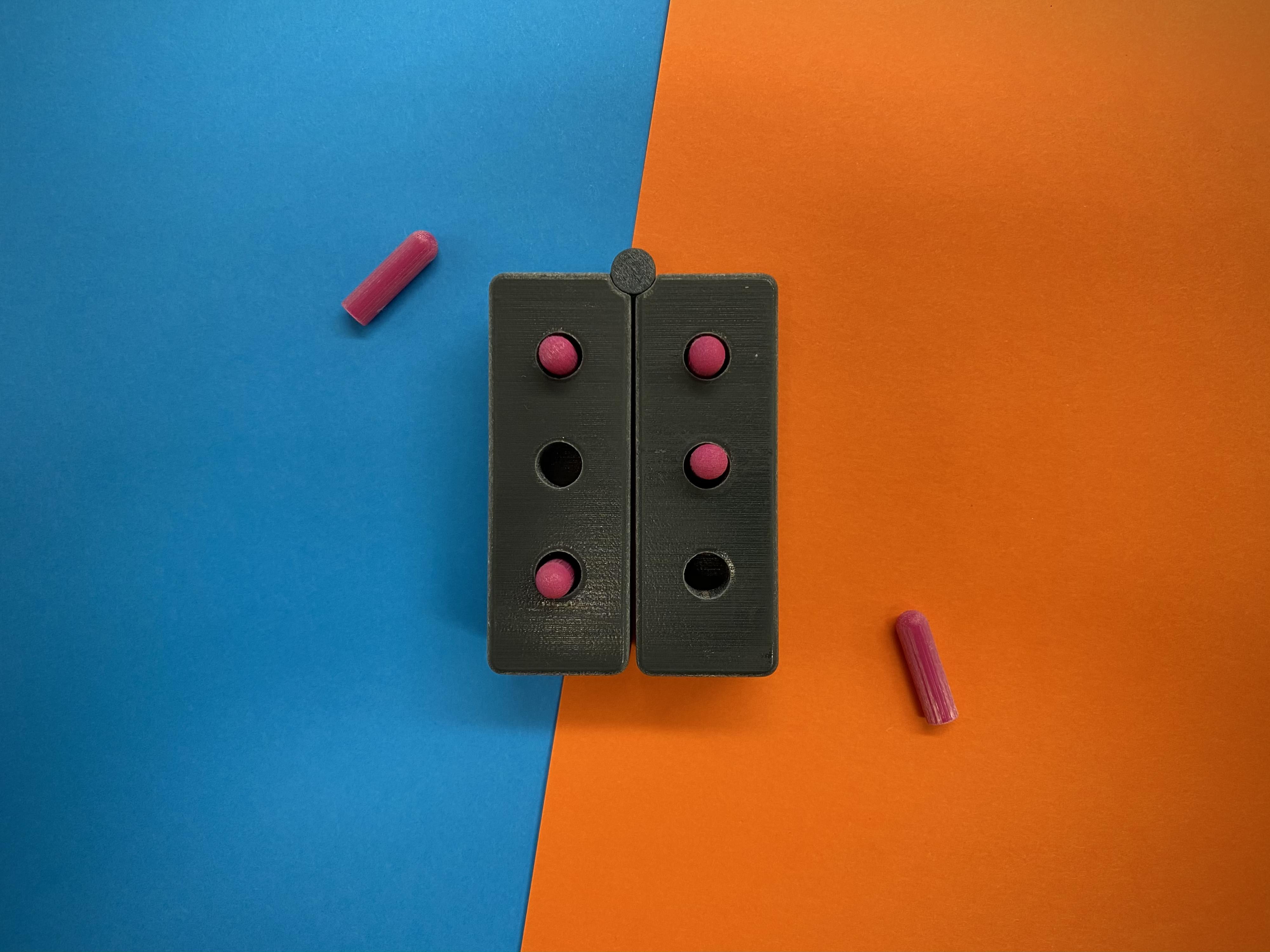 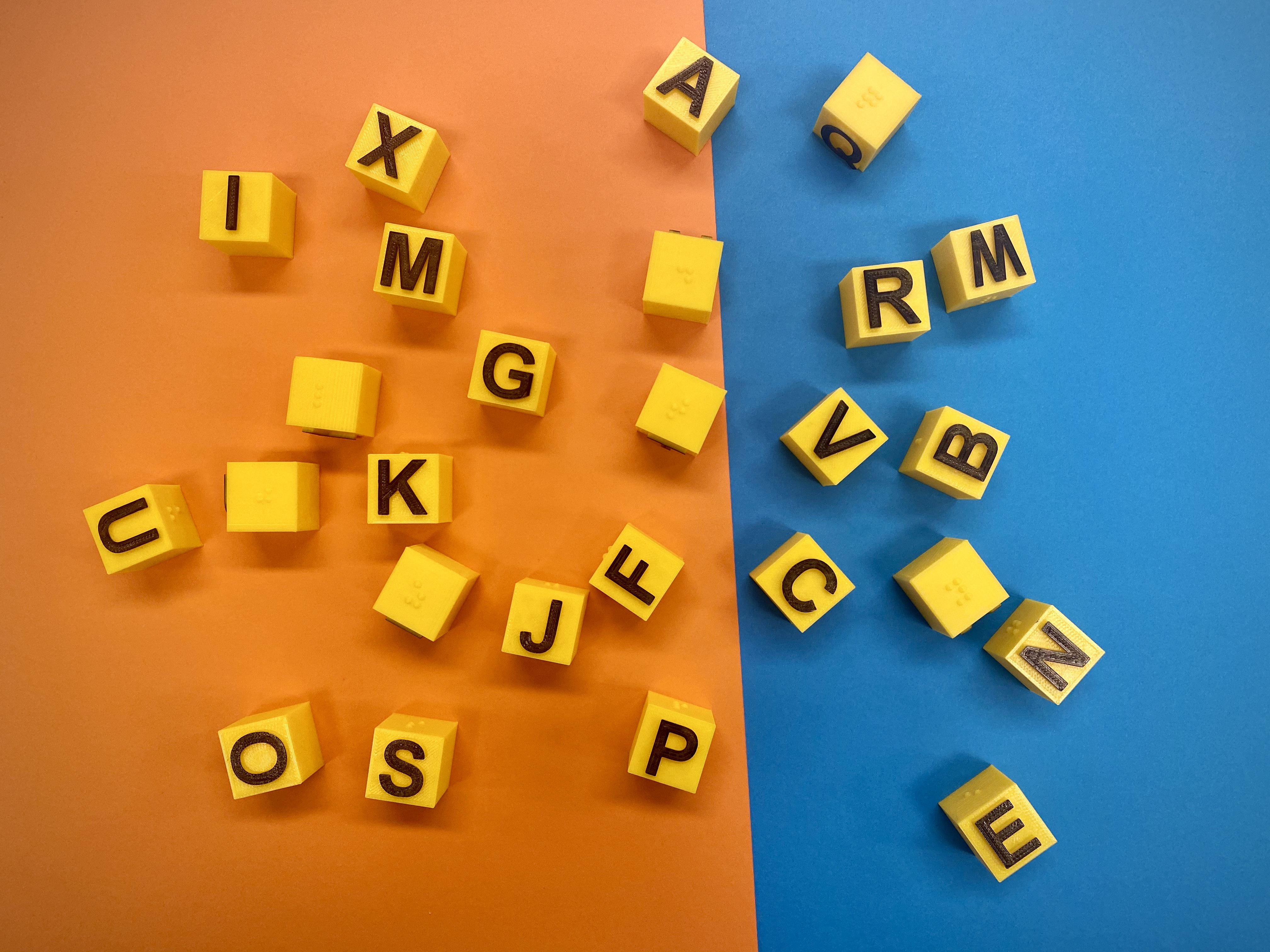 Swing cells
Braille alphabet blocks
Brailler finger placement guides
Tactile dice
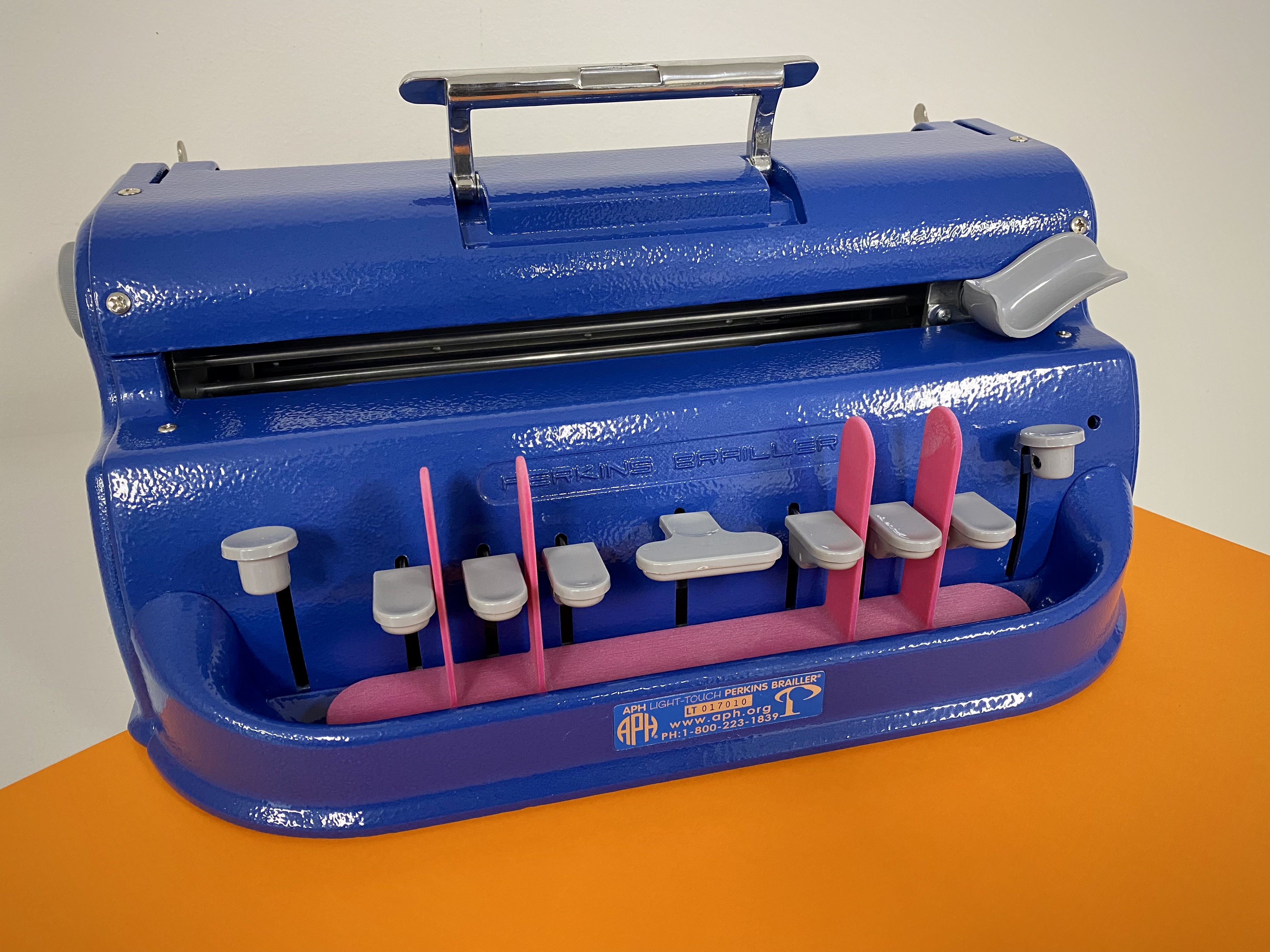 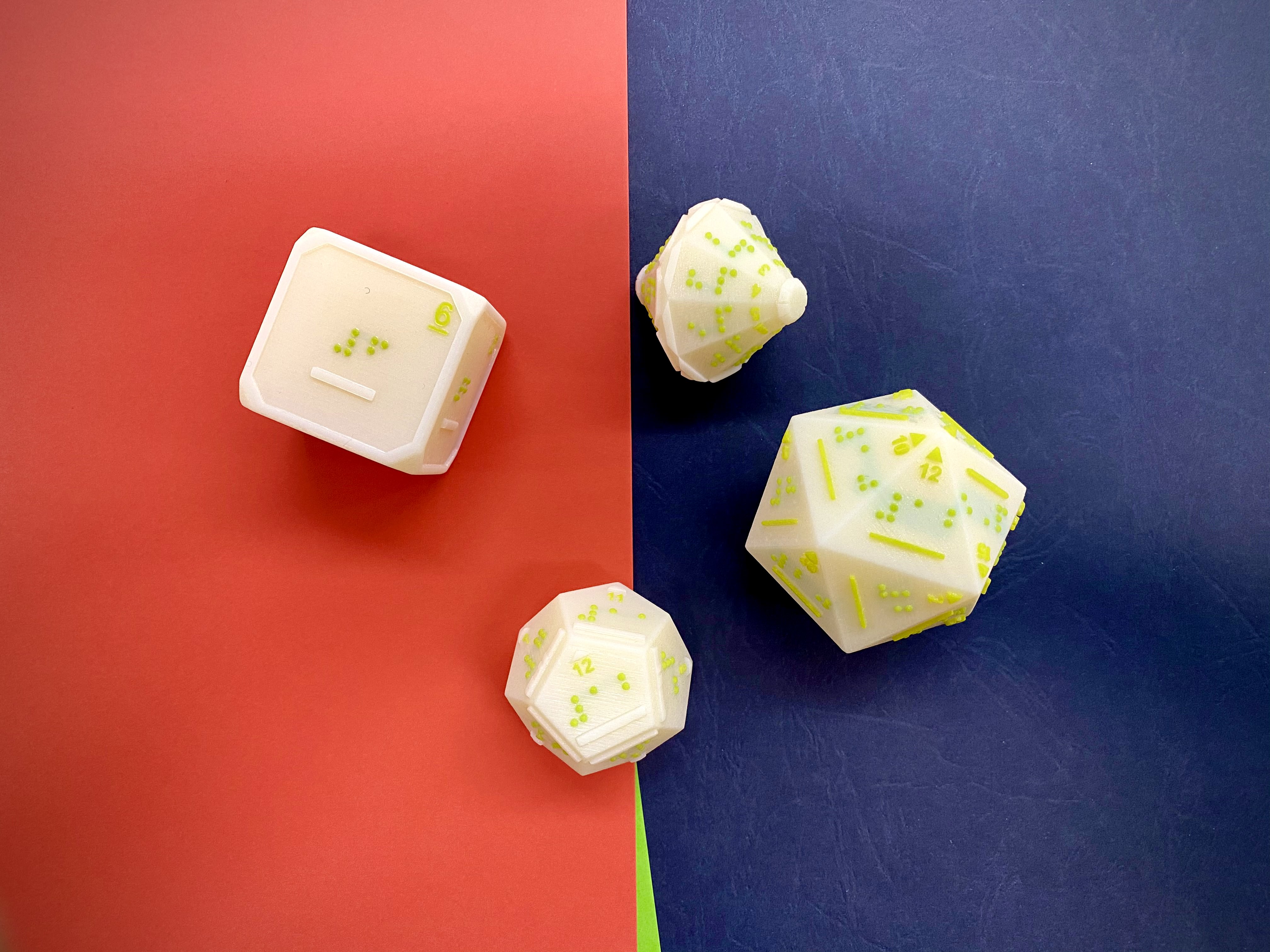 BLPS.info@det.nsw.edu.au
14
Braille and Large Print Services – 3D Prints (d)
Teacher and student feedback
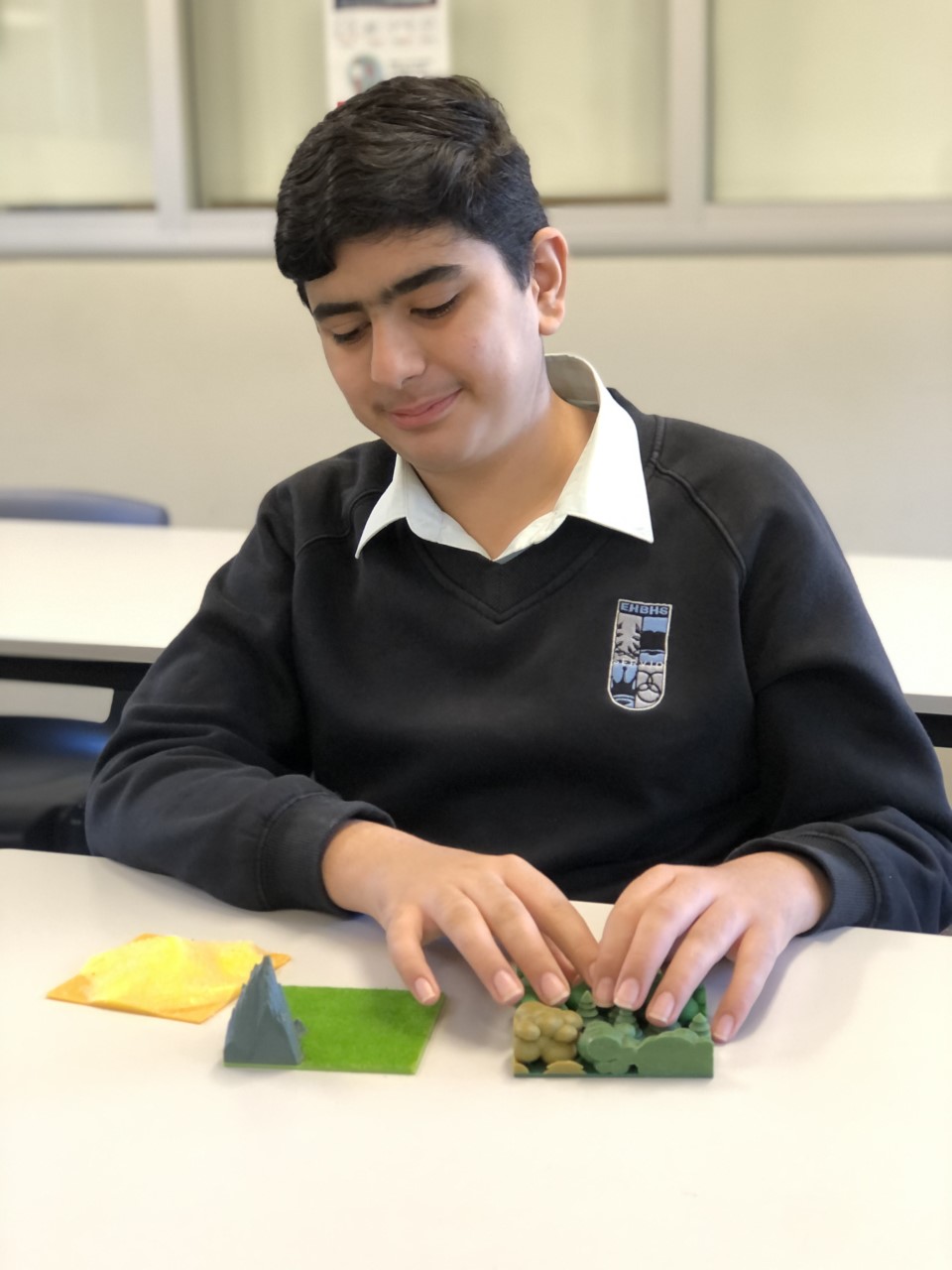 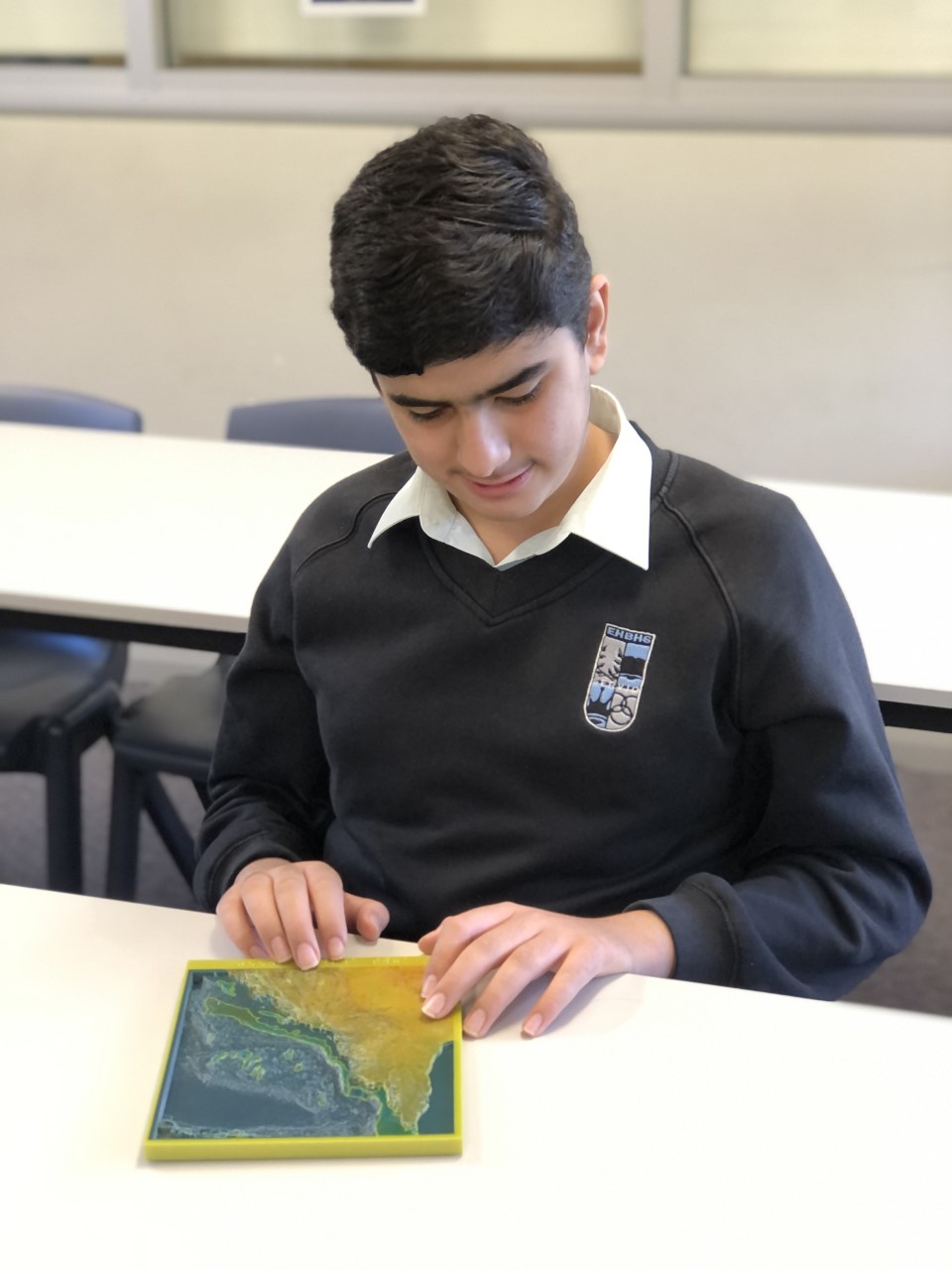 Made teaching easier
Helped with visualising complex concepts
Made learning fun
Opened new pathways
BLPS.info@det.nsw.edu.au
15
Braille and Large Print Services – 3D Prints (e)
New ways to access
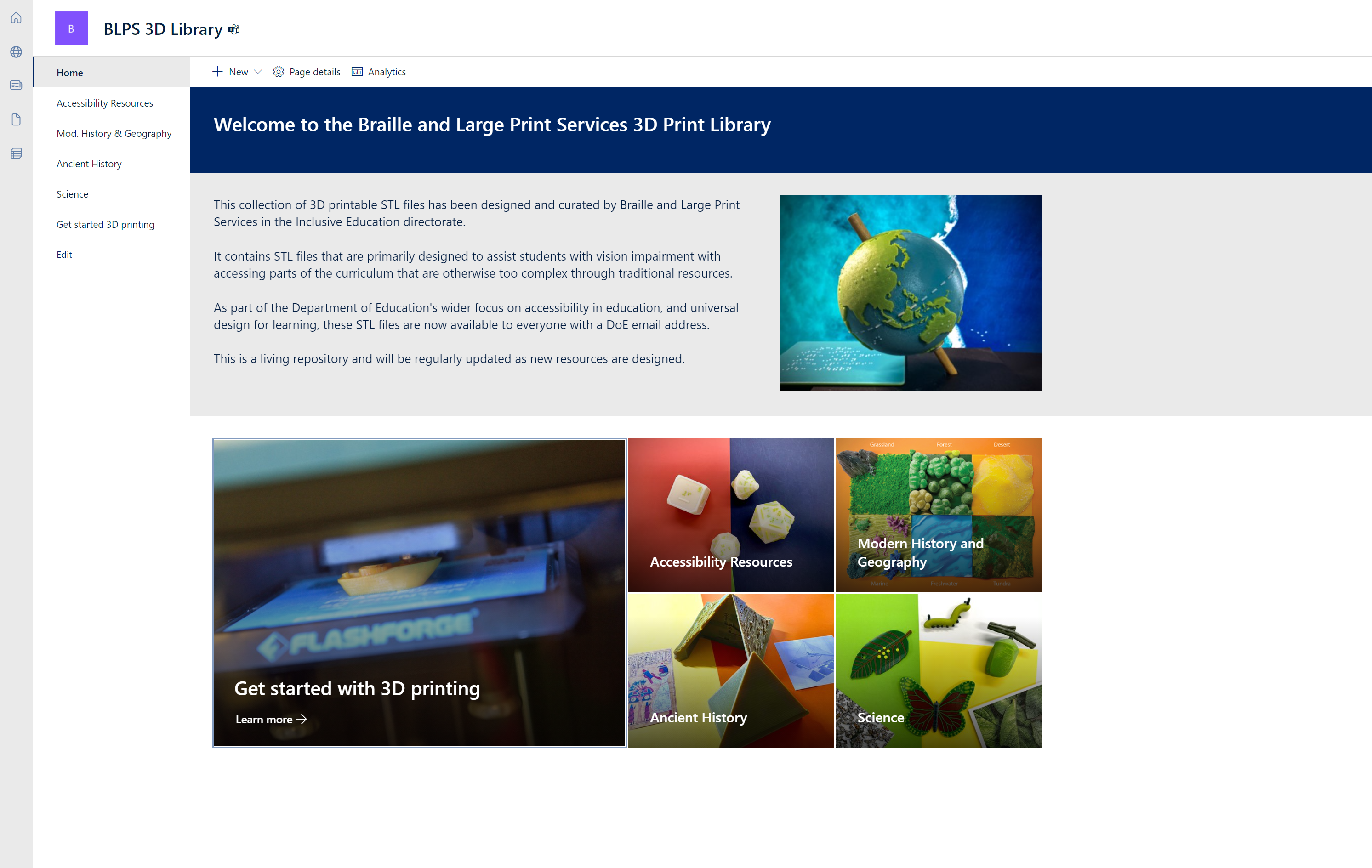 STL files available to anyone with an NSW DOE email address
Access for other states and countries being explored
edu.nsw.link/3DBraille
BLPS.info@det.nsw.edu.au
16
Contacts
BLPS.info@det.nsw.edu.au
Kim.Barber1@det.nsw.edu.au
Leanne.Tucker@det.nsw.edu.au
Navkaran.Virdi@det.nsw.edu.au
17